11.1.21 Class 3’s Science Lesson  Parts of a Plant
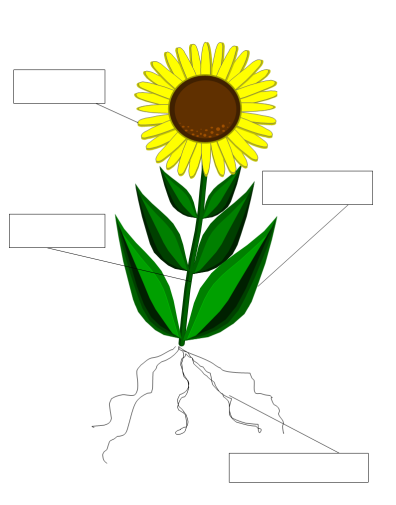 Can you name the parts of a plant?
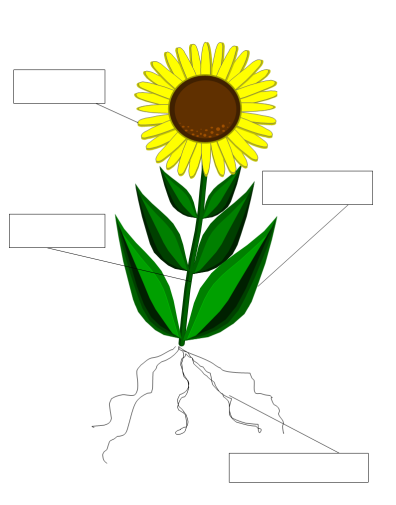 flower
leaf
stem
roots
Each part of a plant has a special job.
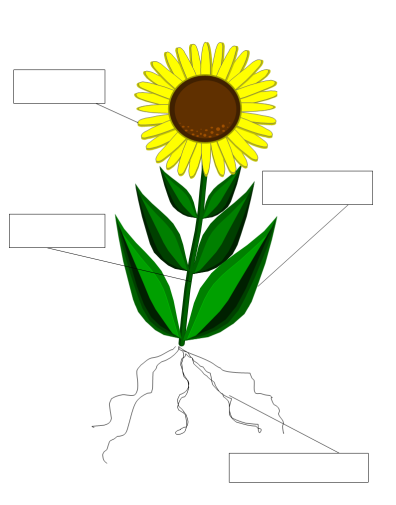 flower
leaf
stem
roots
Stem
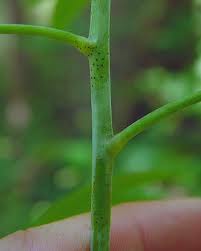 The job of the stem is to support the plant and keep it upright.
Flower
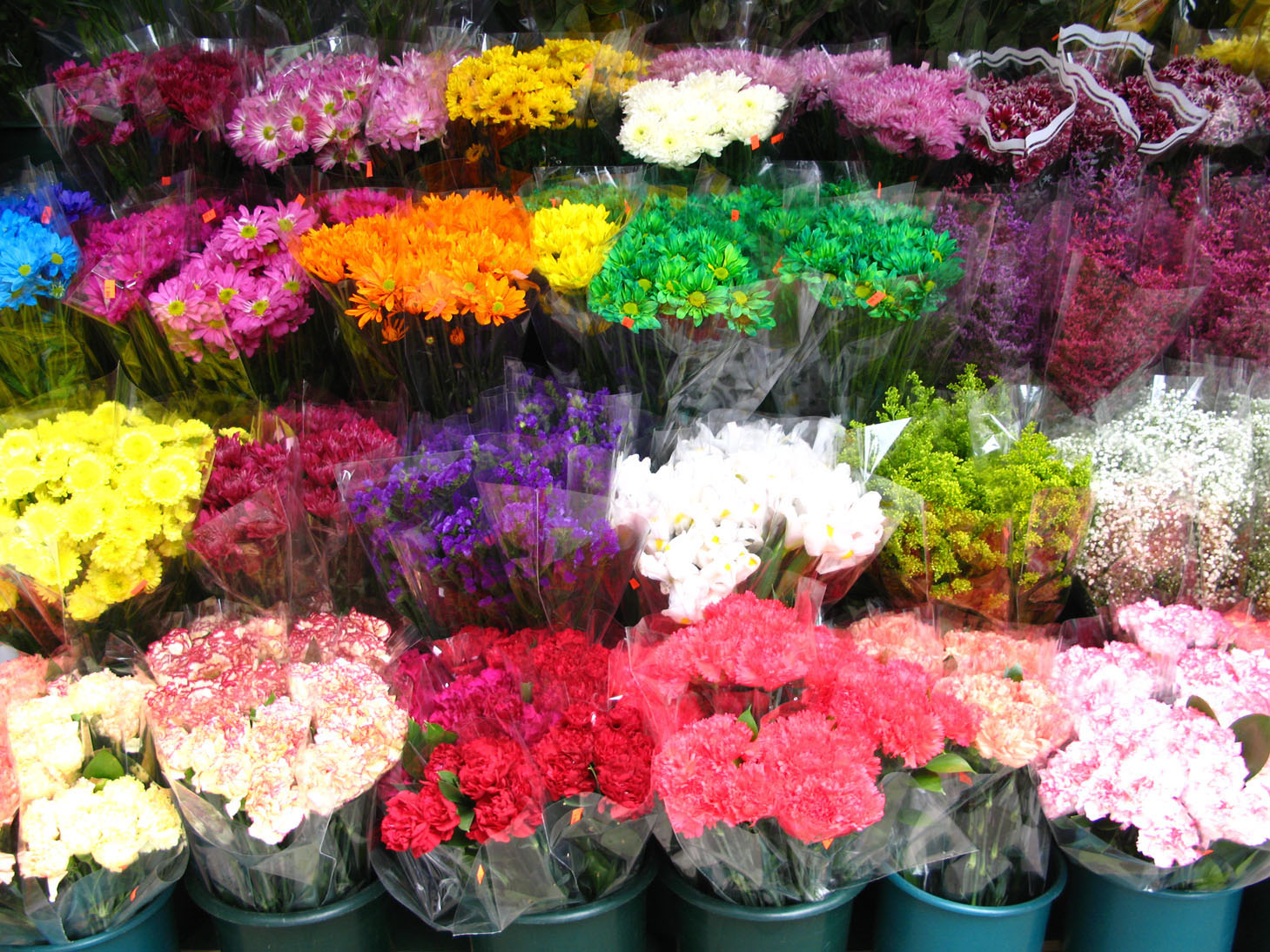 The job of the flower is to attract insects.
Root
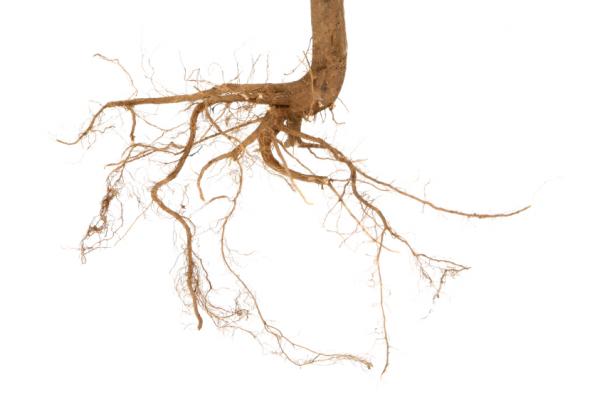 The job of the root is to take up water and nutrients from the soil.
Leaf
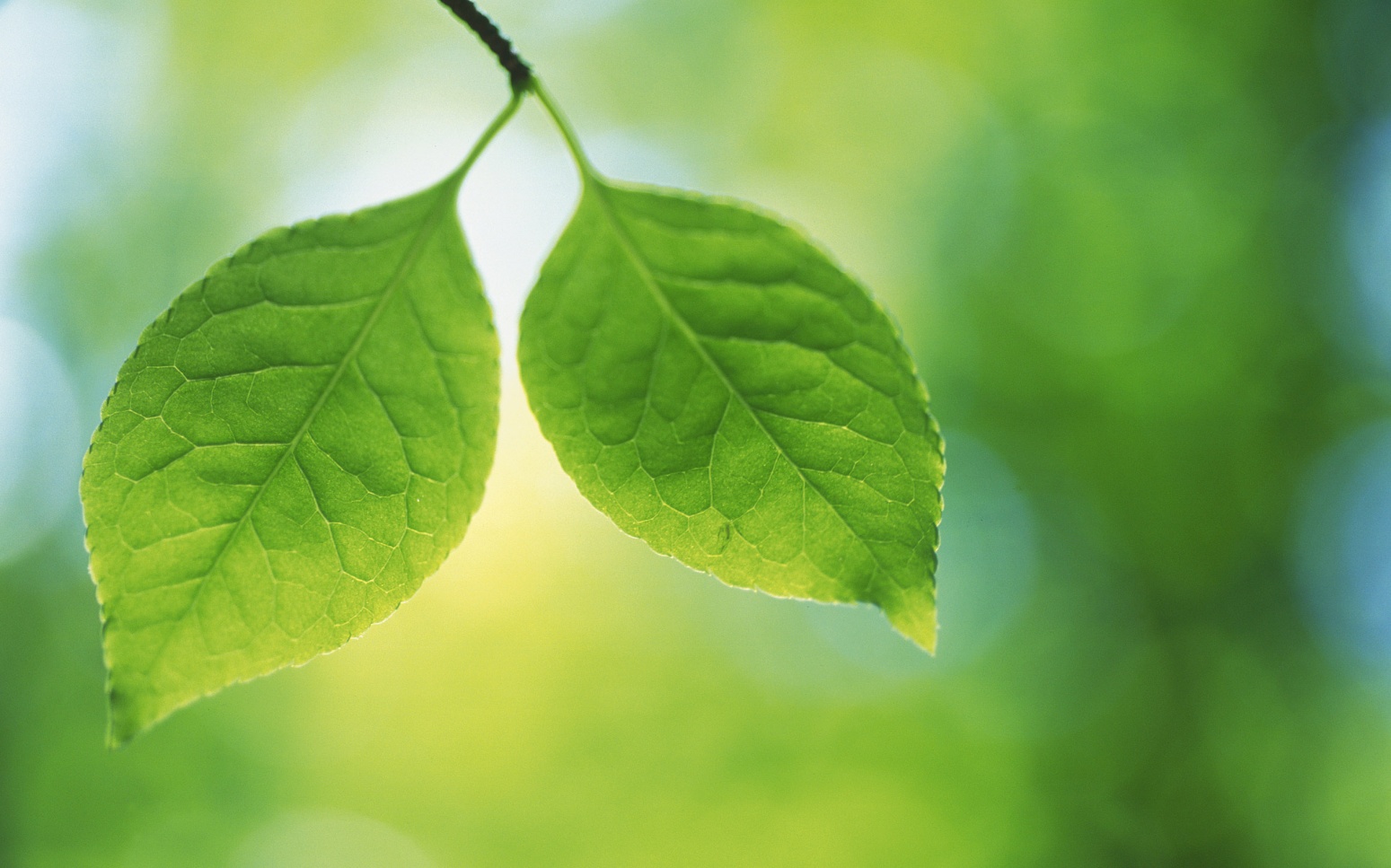 The job of the leaf is to soak up the sunlight for the plant.
Can you name the parts of a plant and identify their function?
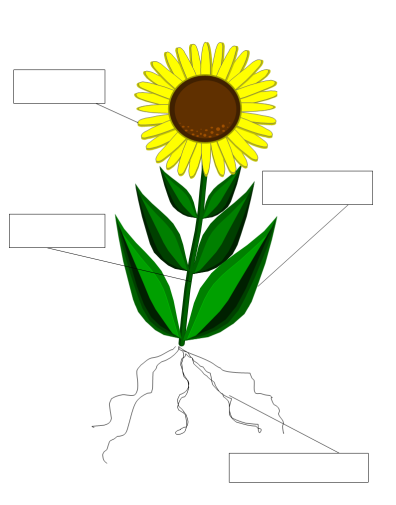 flower
leaf
stem
roots